Cellular Senescence and Aging
Prof. Dr. Fulya Tekşen
SENESCENCE AND AGING
Biologically,  SENESCENCE; is a terminal irreversible stage which is infact, a cellular response that limits the proliferation of aged or damaged cells.                                      
AGING; is the progressive detorioration process observed in the living organisms and CHARACTERIZED by  a general  decline in the metabolic processes.
Figure1: Senescence and the central hallmark of aging.
Biological Mechanism
The exact mechanism of aging is not precisely known.
AGING;
is directly related with many disorders such as;

- Cancer
- Cardiovascular diseases
- Diabetes mellitus
- Neurodegenerative disorders
- Osteoporosis
- Glaucoma
LIFE SPAN
Genetic or Pharmacological  ablation (removal) of senescent cells extends the life span and improves health span.
Caenorhabditis elegans (C. Elegans)
Is an important organism (round worm) that is isolated as long-lived strains (1983, Klas) and gives a lot of knowledge about molecular and biological mechanism of aging.
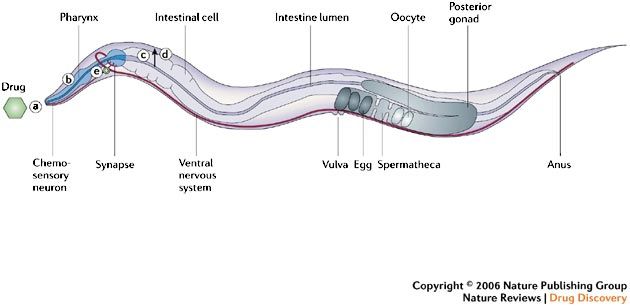 There are other organisms;  that can be used in aging studies; such as; Drosofila, Mice etc.
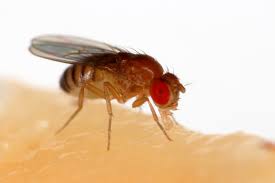 Drosophila melanogaster
Aging hallmarks can be divided into categories;
1- PRIMARY: The causes of age-related damage.
2- ANTAGONISTIC: The responses to the damage.
3- INTEGRATIVE: Consequences of the responses.
SENESCENCE induces;
- Stable  growth  arrest
- Chromatin remodelling
- Metabolic reprogramming
- Increased autophagy
- Implementation of complex proimflammatory secretome.
Factors that lead to SENESCENCE; the Hallmarks of AGING
1- TELOMERE SHORTENING (EROSION)
     2- LOSS OF PROTEOSTASIS
     3- GENOMIC INSTABILITY
     4- MITOCHONDRIAL DYSFUNCTION
     5- ALTERED INTERCELLULAR COMMUNICATION
     6- EPIGENETIC ALTERATIONS 
     7- STEM CELL EXHAUSTION - LOSS OF PROTEOSTASIS
     8- DEREGULATED NUTRIENT SENSING
     9- CELLULAR SENESCENCE
Figure 2: HALLMARKS OF AGING
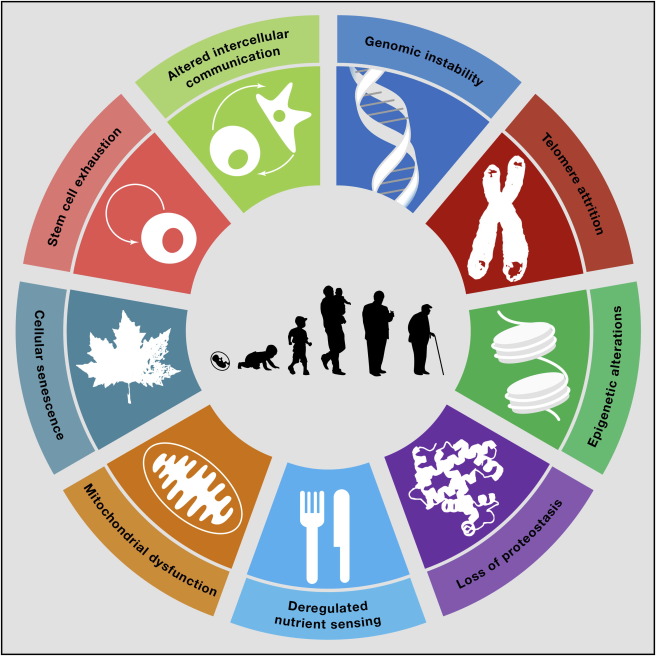 1-TELOMERE SHORTENING (EROSION):
It is a known fact that; the telomeres which are the repetitive DNA sequences, that take place at the end of chromosomes shortens at every cell division. A specialized DNA Polymerase known as Telomerase solves this problem, but it is not found in adult cells. Also a multiprotein complex, SHELTERIN, prevents DNA repairing enzymes to reach the telomeres.
In mice, similar experimental results are reported.
Telomerase deficiency;
is associated with diseases such as;
- Pulmonary fibrosis
- Dyskeratosis congenita
- Aplastic anemia
On the other hand;
Experimental studies shows that;

Induction of  telomerase enzyme  can delay   aging in mice. 

There are some similar applications in human beings
Figure 3:Telomers in aging process
Why did Dolly die earlier?
2-LOSS OF PROTEOSTASIS
Proteosis is; protein homeostasis.
    The excess amount of unfolded, misfolded or aggregated proteins leads to aging process. 
        Some diseases such as;
Alzheimer’s disease,
 Parkinson’s disease 
 Cataracts
                            are related with altered proteins.
FİG.4: Loss of Proteostasis
Proteostasis is; the mechanism that regulates
- Stabilization of correctly folded proteins

                           AND
 
- The degradation of the proteins by PROTEOSOME or LYSOSOME
3- GENOMIC INSTABILITY
One of the most important characteristics  in aging, is the accumulation of genetic (DNA) damage.

The integrity and stability of DNA is affected by both;

 Exogeneous Factors
         Such as, Physical, Chemical and Biological agents.
      Endogeneous Factors
         Such as; DNA replication errors, Spontaneous hydrolytic reactions or excess amount of reactive  oxygen species
The results of genetic lesions leads to;
- Point mutations
- Translocations
- Chromosomal gains or losses (Aneuploidies and Copy number variations)
- Telomere shortening
- Gene disruption caused by the integration of viruses and transposons
Fig. 5:  Genomic Alterations
DNA Alterations  may AFFECT;
Essential GENES and TRANSCRIPTIONAL PATHWAYS

              Resulting by the formation of DYSFUNCTIONAL CELLS

                                            AND 

        JEOPARDIZE TISSUE and organismal HOMEOSTASIS if NOT eliminated.
In pathological conditions early senescence is observed (PROGERIA)
- Werner sydrome
- Bloom sydrome
- Hutchinson-Gilford sydrome
- Nestor-Guillermo sydrome
Syndromes
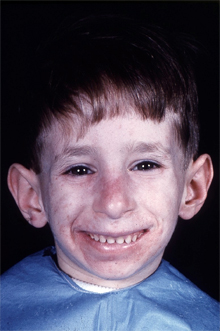 Bloom sydrome
Werner sydrome
4- MITOCHONDRIAL DYSFUNCTION
Aging process leads to;
                                         reduced ATP production  
                                                     and 
The efficiacy of respiratory chain tends to diminish which  results in increased electron (e) leakage.
ROS-Reactive Oxygen Species
In the aging process, the ROS are shown to play important roles and mitochondrial free radical theory of aging proposes that; mitochodrial aging results in excess amount of ROS and in turn this fact causes further mitochondrial deterioration and cell damage.
On the other hand, there are some  other studies reporting that, Hormetic response (mild toxic treatments trigger beneficial  compensatory responces), mild respiratory deficiencies may increase life span.
Figure 6: Metabolic alterations
5-ALTERED INTERCELLULAR COMMUNICATION
In the aging process,
- Endocrine
- Neuroendocrine
- Neuronal
                                   Changes occur
                                         AND
          Intercellular communication is  very important.
Figure 7: Altered Intercellular Communication
INFLAMMATION
May result from;
- Accumulation of proinflammatory tissue damage
- Failure of immune system to clear pathogens and dysfunctional host cells.
- Secretion of proinflammatory cytokines by the senescence cells
INFLAMMATION
Also leads to;

                                  - Obesity
                                           and
                           - Type 2 diabetes
6- EPIGENETIC ALTERATIONS
- Histone Modifications
- DNA Methylation
- Chromatin Remodeling
- Transcriptional alterations
Epigenetic Alterations;
May be reversible so, understanding and manipulating these changes can promise for improving age-related diseases.
Fig. 8: Epigenetic Alterations
7-STEM CELL EXHAUSTION
The decrease in the regenerative potential of tissues is another characterictic of aging.
  

          Ex. Decline in Hematopoiesis ---------- Decrease in immune cells
In anti-aging strategies, stem cell rejuvenation may be helpful.
8- DEREGULATED NUTRIENT SENSING
Diet intake is important in aging and it is shown that decreased nutrient signaling extends longevity.
Figure 9: Metabolic alterations
9- CELLULAR SENESCENCE
Is the stable arrest of cell cycle coupled to stereotyped phenotypic changes.
Figure 10: Cellular Senescence
Figure 11: Aging and Diseases
Fıgure 12: How can we extend the life span?
References
Bruce Alberts, Alexander Johnson, Julian Lewis, David Morgan, Martin Raff, Keith Roberts, Peter Walter-Molecular Biology of the Cell-Garland Science (2015)
Geoffrey M. Cooper & Robert E. Hausman-The Cell. A Molecular Approach-Sinauer Associates (2007)
Harvey Lodish, Arnold Berk, Chris A. Kaiser, Monty Krieger, Matthew P. Scott, Anthony Bretscher, Hidde Ploegh, Paul Matsudaira-Molecular Cell Biology (Lodish, Sixth Edition)-W. H. Freeman (2007)
CarlosLópez-Otín, Maria A.Blasco,Linda Partridge,Manuel Serrano, Guido Kroemer. The Hallmarks of Aging. Volume 153, Issue 6, (2013), Pages 1194-1217
Domhnall McHugh and Jesús Gil, Senescence and aging: Causes, consequences, and therapeutic avenues. J Cell Biol. (2018) Jan 2; 217(1): 65–77.